Figure 5. Coronal sections of ISH for V1-enriched genes in visually intact owl monkey V1 and V2. (A, B) V1/V2 boundary ...
Cereb Cortex, Volume 22, Issue 10, October 2012, Pages 2313–2321, https://doi.org/10.1093/cercor/bhr308
The content of this slide may be subject to copyright: please see the slide notes for details.
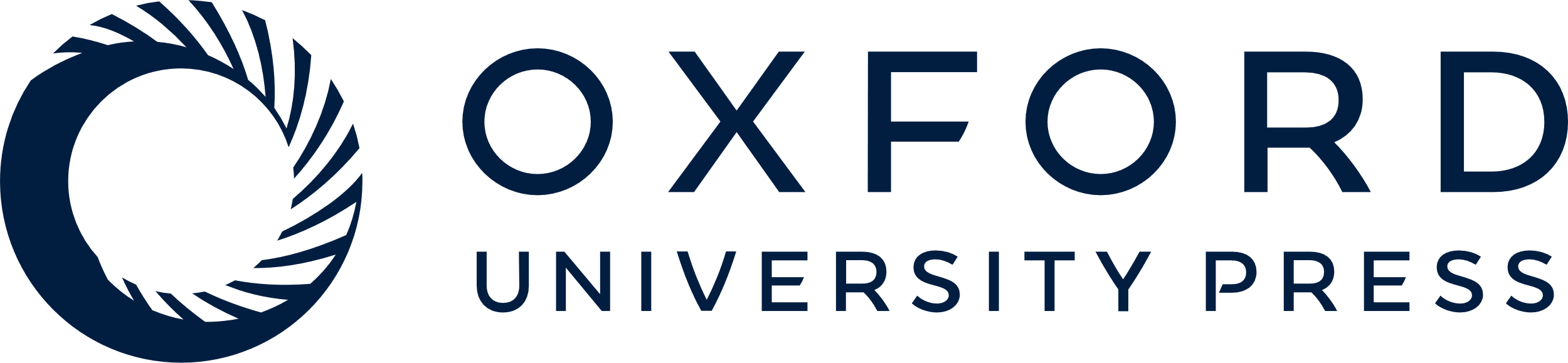 [Speaker Notes: Figure 5. Coronal sections of ISH for V1-enriched genes in visually intact owl monkey V1 and V2. (A, B) V1/V2 boundary stained for Nissl substance (A) or CO activity (B); (C–G) V1/V2 boundary stained for OCC1 (C), testican-1 (D), testican-2 (E), 5-HT1B (F), or 5-HT2A (G). Their expression is greatest in V1, but OCC1 and 5-HT2A expression was relatively moderate. V1/V2 boundaries are indicated by black arrowheads. A black asterisk indicates layer 4 (4C) of V1. Scale bar = 1 mm; (H–J) Higher magnification of OCC1 mRNA signals in V1 (I) and V2 (J). The section in H is stained with the sense probe of 5-HT1B. Scale bar = 200 μm.


Unless provided in the caption above, the following copyright applies to the content of this slide: © The Authors 2011. Published by Oxford University Press.This is an Open Access article distributed under the terms of the Creative Commons Attribution Non-Commercial License (http://creativecommons.org/licenses/by-nc/3.0), which permits unrestricted non-commercial use, distribution, and reproduction in any medium, provided the original work is properly cited.]